Jack Henry Solutions Overview
Sarah Dyess, Product Marketing Specialist 
May 6, 2016
1
Relationship 360
Sarah Dyess, Product Marketing Specialist 
May 5, 2016
2
Agenda
What is Relationship 360
Benefits to Your Bank
Summary of Features
Live Demo
Customer Success Stories
What is Relationship 360
R360 leverages your core data to create programs and/or products that drive revenue and customer loyalty.
Jack Henry partnered with Saylent Technologies in 2008 to offer an integrated business solution.  
Integrated to the SilverLake cores.
Leverages a market leader’s expertise to facilitate a positive ROI.
Benefits to Your Bank
Understand Customers Behaviors
Develop Strategies to Align with FI’s Goals
Drive New Revenue
Attract, Retain & Expand Relationships
Move Customers to Efficient/Less Costly Channels
Grow Deposits
Consolidate Products/Service Charge Codes
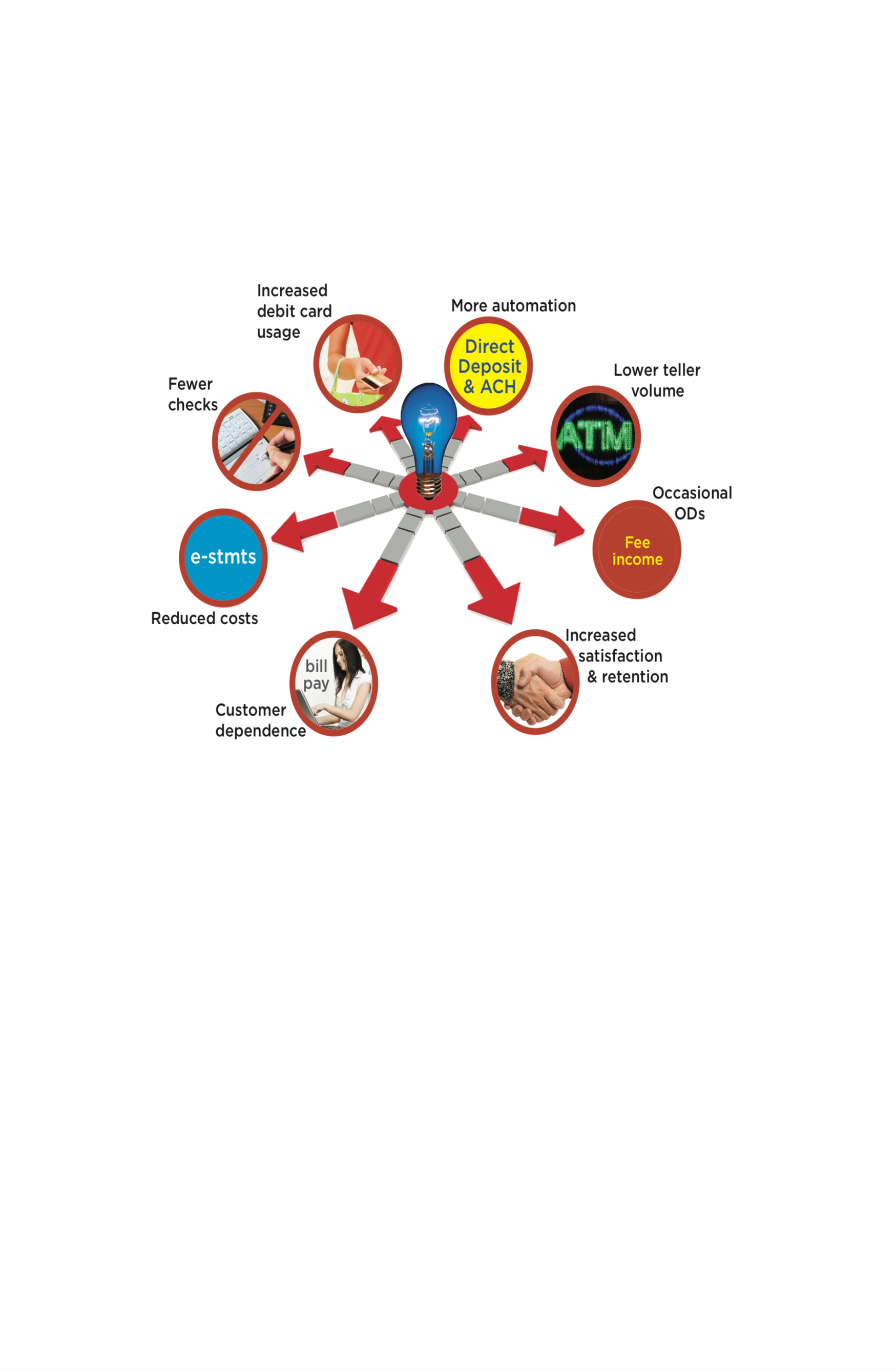 Summary of Features
Business Intelligence and Automation
Analytical Tool-Leveraging Core Data
Flexible and Customizable 
Integrated with Core, Hosted by JHA
Backed by Bank Specialists and Design Experts
A Product Strategy for Creating New Fee Income and Lowering Operating Costs
R360 Offers Flexibility
You choose the desired behaviors a customers must satisfy.
Rewards may be in the form of:
Interest
Service Fee Rebates
Cash
Transaction Fee Refunds
ATM Surcharge Rebates
R360 Offers Flexibility
Account Level Rewards
Evaluates & Rewards a Single Account.
Relationship Rewards
Managed at the Customer Level.
Focused on Customers’ Banking Relationship.
Aggregates balances.
Annual Rewards
Evaluates & Rewards consistent behavior over the year.
Bonus Rewards
Reward that pays out as a % of a previously earned reward or based upon annual activity of a named transaction.
JHA Banks Leverage R360…..Proven Value
 Increases Revenue  Attracting Customers  Retain Profitable Customers 
     Encourage Profitable Behaviors  Improve Competitive Positioning 
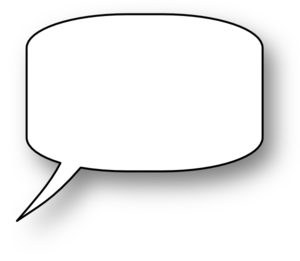 “R360 allows us to offer appealing products that can set us apart and attract prospective customers, and allows us to deepen our relationship with existing customers.”
         Capital Bank
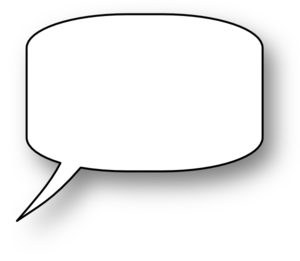 “Our newly designed Rewards Checking Account program has quickly become our most profitable per-customer account.”
        First State Bank
$230 increase in annual Account Profitability
Balances 3X larger
Customer life 2X longer
eStatement up 10X
Debit usage up 92%
Online banking up 300%
Debit Income 4X larger
Over 700% ROI
Over 50% increase in profits
66% increase in revenue
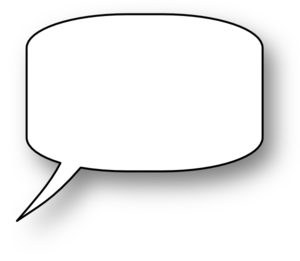 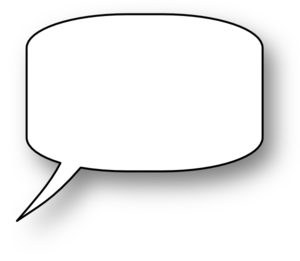 “You don’t have to be satisfied with off the shelf solutions.  With R360, you are empowered to deliver exactly what your customers tell you they want.”     Extraco Banks
“R360 let us design a checking account program that really differentiates us from the competition.”
    The Bank of Maine
Relationship 360
Live Demo
10
What Other JHA Banks Are Doing
First State Bank – Middlebury, IN

Goals		Retain Customers                                                               				Acquire New Accounts
Challenges	5 Local Banks Providing Essentially the Same Product					Improve Customer Rewards & ROI to the Bank
Incentive 	Waived Service Fee with e-Statement									5%-3%-1% Interest														ATM Surcharge & ATM Bank Fee Rebates								10¢ Back on Signature Use
Results 	Reversed Acquisition & Retention Trends								Added $7.30 Net Profit Per Account Per Month
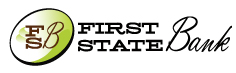 What Other JHA Banks Are Doing
Capital Bank – Raleigh, NC

Goals		Increase E-Statements                                                     					Increase POS Activity                                                						Increase Direct Deposit                                                     					ATM Usage
Incentive 	Provide 40% Service Fee Refund with Debit Card Activity and 				Direct Deposit Minimums.
Results 	Debit Card Rate Increased from 4 Transactions/Month to 12. 				Debit Income is $13 Higher Per Reward Account Over a 9 					Month Period.
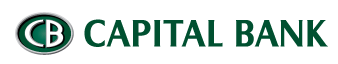 Customer Experience
Bank of Maine – Portland, ME
Goal 		Grow Accounts
Qualifiers 	2 Bill Pays, Direct Deposit, 12 Debit PINS, E-Statements
Results 	Added 5000 New Accounts in 9 Months - +10%



* Bank of Maine was acquired in 2015 by JHA customer  Camden National. After research and comparison it was found Promise Checking was more profitable than any other Camden consumer product.
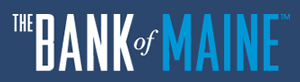 What Other JHA Banks Are Doing
Extraco Banks – Temple, TX

Goals		Build profitability in retail and small
                    business checking. Provide a merchant
                    funded cash back rewards incentive.
Incentive 	Cash Back for Consumer Customers 
                    if a Debit Card is Used at a Local 
                    Business. (ExtraRewards Program) 
Results 	11% Increase in annual Debit Card
                    Interchange Income. 	       		                							200+ Commercial Customers 										       Signed Up for the Program 												Increased Business & Advertising 										Exposure for Commercial Customers.									Increased Business & Customer Loyalty.
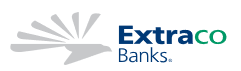 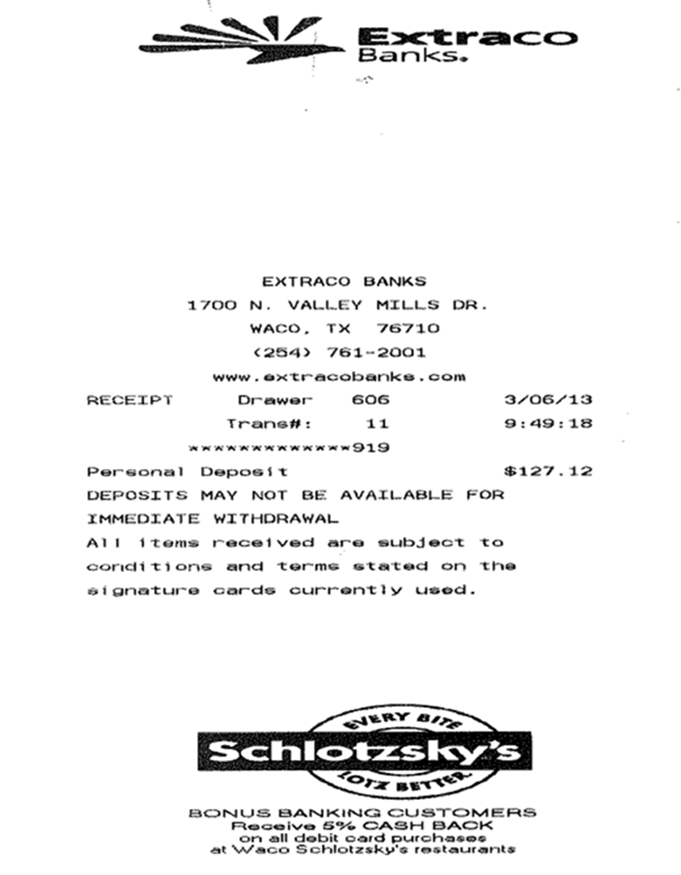 Saylent’s Advisory Services
Advisory Services
Product Strategy Assessment
Analysis of bank performance, market opportunities, competition, & customer data driving a set of custom product recommendations.
Products are tuned to each bank and their unique needs.
Product Launch Plan
Detailed document outlining all tasks involved in a complete successful product introduction.
May include a turnkey executive summary or business case for the bank to deliver to their management or product committee.
Ongoing Reviews
Quarterly reviews of product performance, identifying areas for improvement.
Reports use R360 to analyze customer behavior & convert to an ongoing ROI to support the continued use of the product.
GO TO Market
Banking & Reward Experts
Independent Assessment of Market Situation/Opportunities
Discuss Your Objectives and Desired Direction
Provide Guidance and Advice on Best Practices
Manage Implementation Timeline
Training on the System
Ongoing Consultative Services
Benefits
New Marketing Power
Creating Stronger, More Profitable Relationships
Attracting New Customers from Desired Segments
Promoting Efficiency in Customer Banking Behaviors
Drive More Profitable Behavior, Producing the Desired Results
Design Programs that Differentiate your Accounts from the Competition
Xperience Overview
18
What is Xperience
Modernization of Jack Henry Products
Attractive, functional and flexible presentation system.
Provides a common look and feel expected by all products.
Provides the end-user a consistent experience.
Xperience Products
SilverLake Core
Teller
OnBoard Deposits
Call Center
Synapsys, CRM
4|Sight
Synergy
Enterprise Workflow
PowerOn
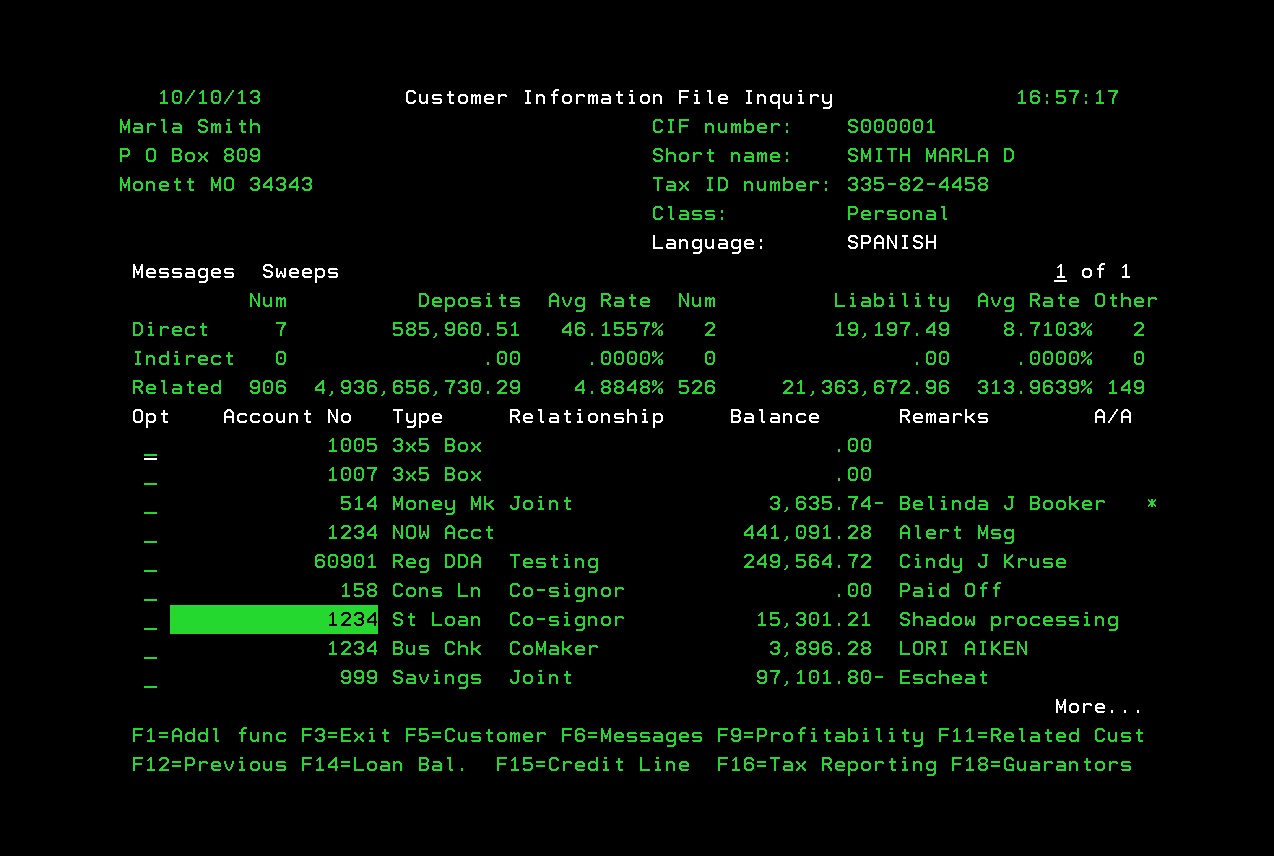 INSERT A GREEN SCREEN CUSTOMER INQUIRY HERE
[Speaker Notes: Back in the 80’s this is what your core customer inquiry screen looked like]
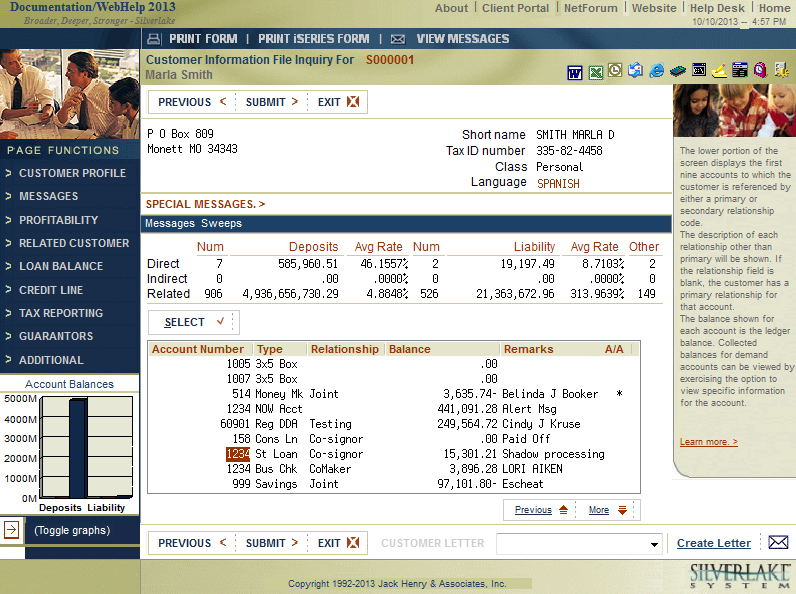 Browser screen
[Speaker Notes: This is what we rolled out in the early 2000’s]
jhaEnterprise Workflow (EWF)
jhaEnterprise Workflow
jhaEnterprise Workflow simplifies business processes by fully automating, streamlining, and standardizing any procedures that involve multiple steps, individuals, groups, departments, and systems.

Supports virtually any process that is performed with a series of consistent steps; automatically routing assignments based on established credentials, permission levels, and availability.
Benefits of jhaEnterprise Workflow
Integration 
Standardize business processes and procedures
Streamline information access and distribution
Improve operating efficiencies while reducing costs
Enhance response time and service 
Distribute work automatically, while ensuring accountability and measurement 
Support linear and/or parallel work processing
Workflow Business Process Example
Workflow Death Certificate Example
OnBoard DepositsDeposit Origination
28
Integration
CRM (Synapsys) Referral
29
Deposit Platform (OnBoard Deposits)
Identity Verification Inquiry
OFAC Verification
Check Ordering Interface
ATM / Debit Card



AFT / ACH / Sweeps
Combined Statements
Internet Banking (NetTeller) 
BSA Integration
Document Imaging / eSignature Capture (Synergy)

Teller Funding (SilverLake Teller) and Signature Inquiry

Internet Banking (NetTeller) Inquiry/Activity

Mobile Banking (goDough) Inquiry/Activity

SilverLake Inquiry and Document Imaging Inquiry (Synergy)
Features of OnBoard Deposits
OnBoard Deposits features a customer centric process where account opening input is based on type of transaction and data required to complete in a timely and compliant manner.

Supports compliance based dynamic forms from CSi and WKFS.  

Provides interest calculators, quick links, and quick documents in a single sign-on environment to make users efficient and able to deliver a positive customer experience.
Complementary Interfaces (via jXchange™)
Synergy eSign™
YellowHammer BSA
PassPort
Customer Verification with ChexSystems or Deluxe Detect
Check Vendor
OnBoard Product Roadmap for Integration
CRM (Synapsys)
jhaIDScan
Maintenance Integration
jhaEnterprise Workflow
Branch Anywhere
StreamLine vs OnBoard Deposits
Streamline Deposits				
Static forms 				
Mainframe based					
Bank determines forms			
Form updates manually	
Integration with core, others
OnBoard Deposits
Dynamic forms
Xperience based 
System determines forms
Form updates automatically
Integration with core, others 
Compliance Guarantee
jXchange SOA 			
Focus groups input
Taking Technology Outside of the Bank
32
Branch Anywhere
Branch Anywhere™ is the first JHA companion app
Any Product, Any System, Anywhere
Powered 100% by jXchange™
Complementary Product Integration
Synergy™
4|sight™
jhaPassPort™
NetTeller®
Synapsys®
iPay™
Coming Soon: Teller, Argo ®, OnBoard™
Branch Anywhere
Live Demonstration
Actions & Alerts
Alerts (Customer and Account Alerts from Core)
No Email
No Internet Banking (NetTeller®)
Bad Address
No Cell Phone
No Reg E Election 
No Active Debit Card (jhaPassPort™)
We will continue to build out additional actions/alerts based on customer feedback
Services
Phone Number Maintenance
Email Maintenance
Customer Address Maintenance
Reg E Election Maintenance
Transfers (Active DDA account to account)
Internet Banking Pin Reset (NetTeller®)
Debit Hot/Warm Card (jhaPassPort™)
Temporary Debit Card Limits (jhaPassPort™)
Debit Card PIN Reset (jhaPassPort™ requires First PIN module)
CRM Service Events & Referrals (Synapsys®)
iPay
The Bank Associate Experience
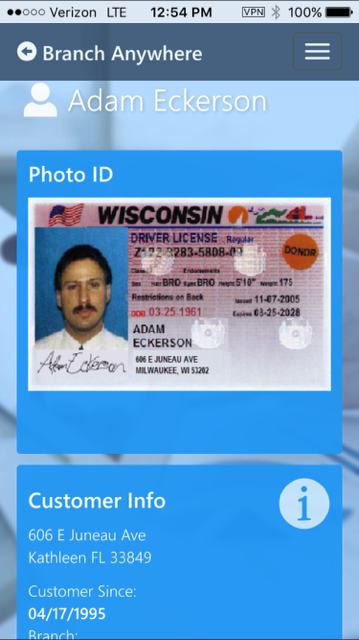 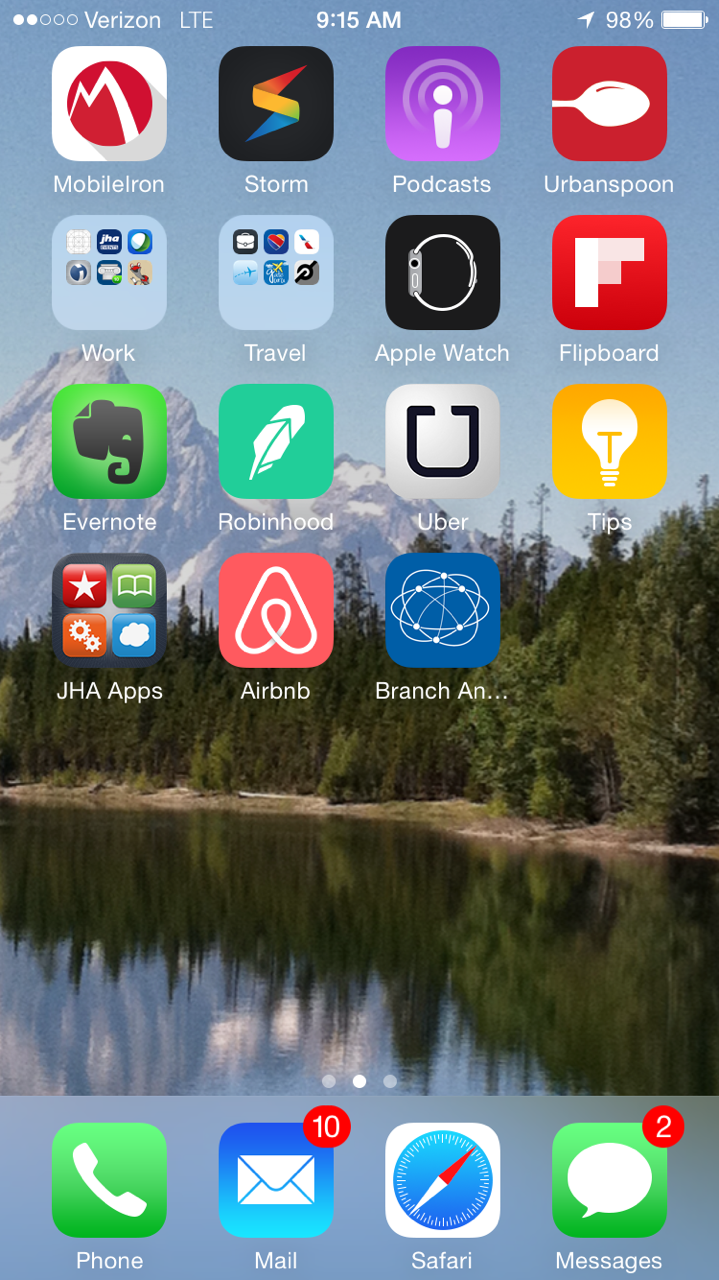 Dashboard Tablet/Phone
Transaction History – Tablet/Phone
Branch Anywhere Roadmap
Platform (highest priority)
BSA
eSign
Remote deposit
More Synapsys®
iPay™
PowerOn®
Wires
jhaID Scan™
Document merge
Doc image inquiry
Deposit Origination
41
Integration
CRM (Synapsys) Referral
42
Deposit Platform (OnBoard Deposits)
Identity Verification Inquiry
OFAC Verification
Check Ordering Interface
ATM / Debit Card



AFT / ACH / Sweeps
Combined Statements
Internet Banking (NetTeller) 
BSA Integration
Document Imaging / eSignature Capture (Synergy)

Teller Funding (SilverLake Teller) and Signature Inquiry

Internet Banking (NetTeller) Inquiry/Activity

Mobile Banking (goDough) Inquiry/Activity

SilverLake Inquiry and Document Imaging Inquiry (Synergy)
Features of OnBoard Deposits
OnBoard Deposits features a customer centric process where account opening input is based on type of transaction and data required to complete in a timely and compliant manner.

Supports compliance based dynamic forms from CSi and WKFS.  

Provides interest calculators, quick links, and quick documents in a single sign-on environment to make users efficient and able to deliver a positive customer experience.
Complementary Interfaces (via jXchange™)
Synergy eSign™
YellowHammer BSA
PassPort
Customer Verification with ChexSystems or Deluxe Detect
Check Vendor
OnBoard Product Roadmap for Integration
Online Banking (NetTeller)
CRM (Synapsys)
jhaIDScan
Maintenance Integration
jhaEnterprise Workflow
Branch Anywhere
Teller Operations
44
SilverLake Teller…..A Complete Solution
eSign, iSign, eSign Web
What is the Synergy eSign Suite?
The Synergy eSign Suite digitally captures legally binding  signatures from platform documents.
Permanently embeds the signatures into PDF files.
Stores PDF documents in the Synergy Document Module.
Enables multiple signatories to sign documents electronically in person or over the internet (blended signatures).
Eliminates copying, scanning, and manual indexing of paper documents into the Synergy Document Module.
Synergy eSign Suite
Synergy eSign – In Person



Synergy iSign – In Person Untethered



Synergy eSign Web - Remote
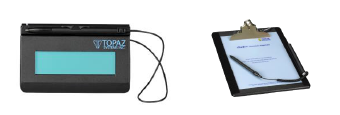 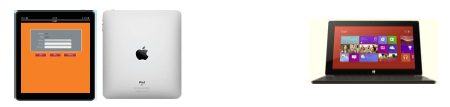 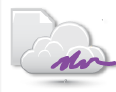 Sending for Electronic Signature
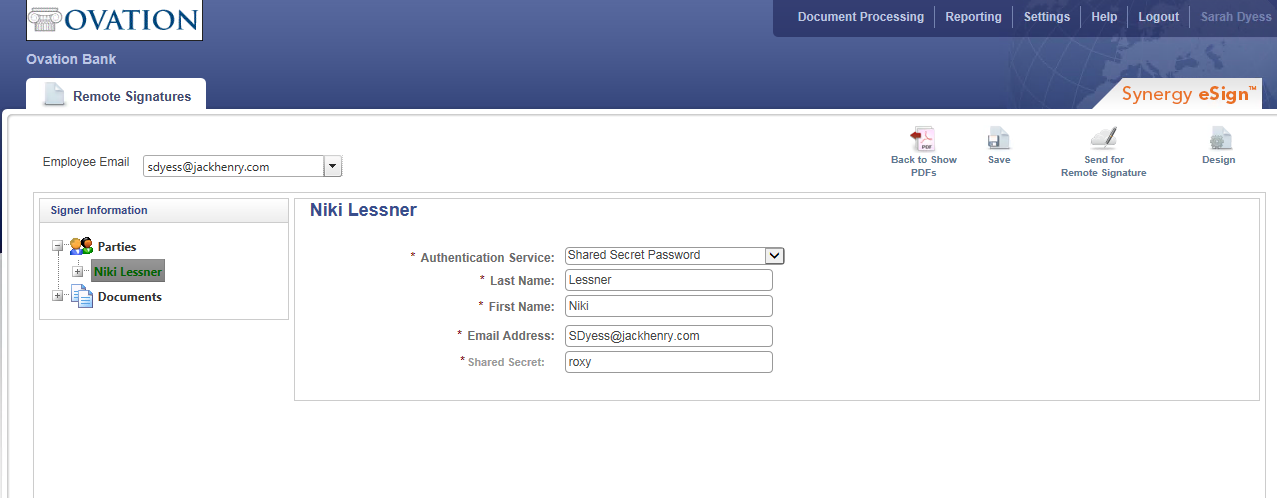 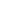 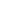 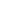 [Speaker Notes: Two authentication methods:
Shared Secret Password
KBA or Knowledge Based Authentication]
Customer E-mail
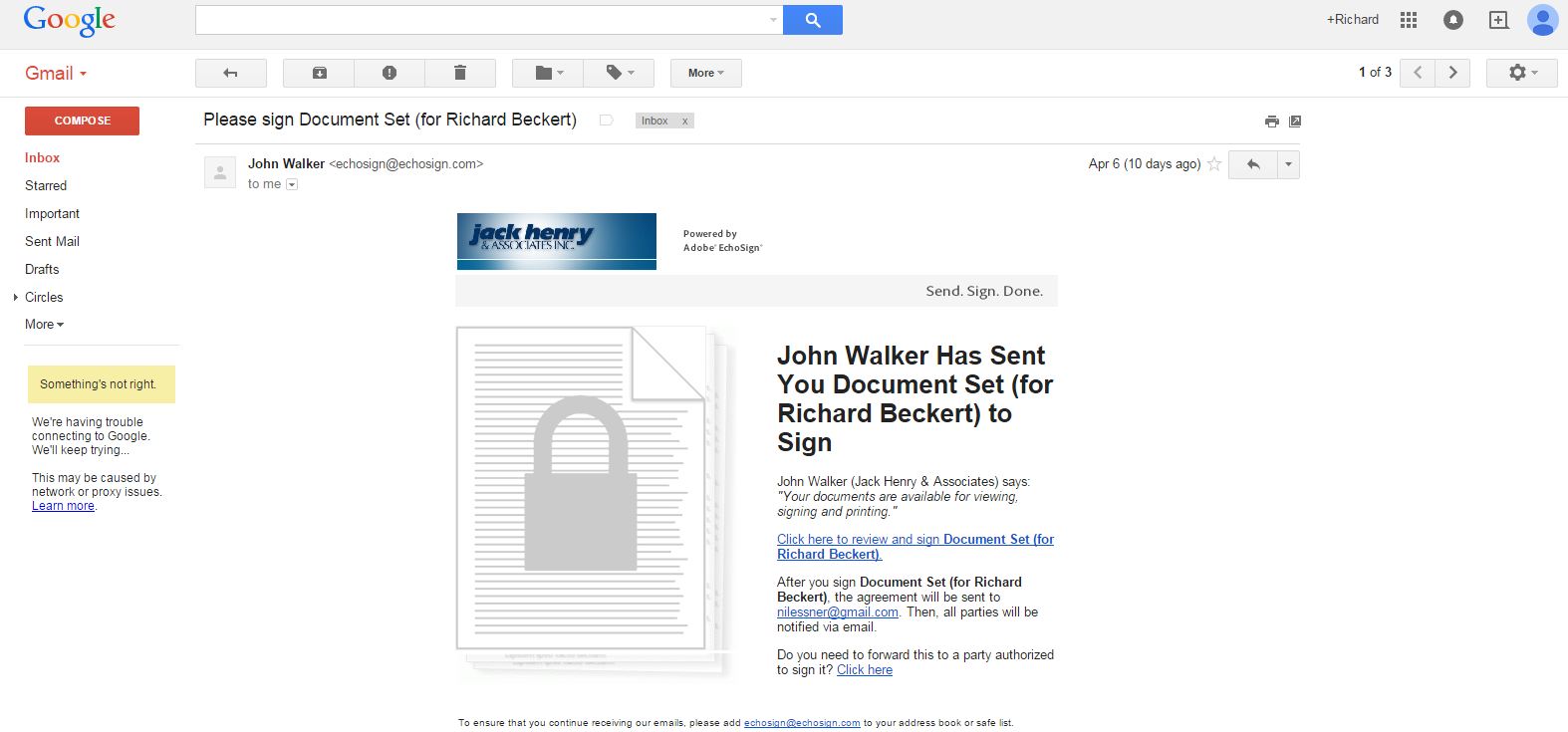 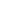 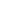 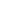 [Speaker Notes: Customer’s email is bank branded.  Bank colors, logo…]
Customer Authenticates
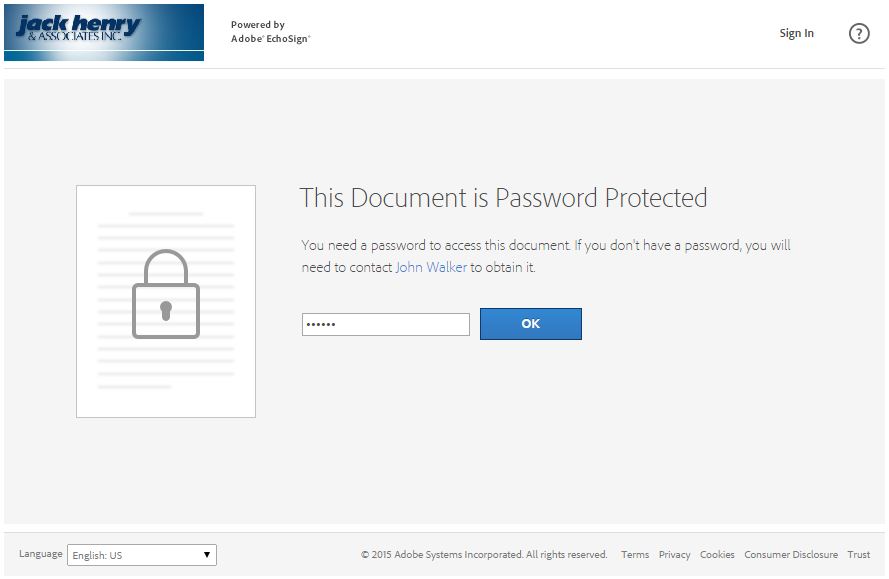 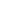 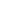 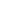 [Speaker Notes: Two authentication methods:
Shared Secret Password
KBA or Knowledge Based Authentication]
Consent To Do Business Electronically
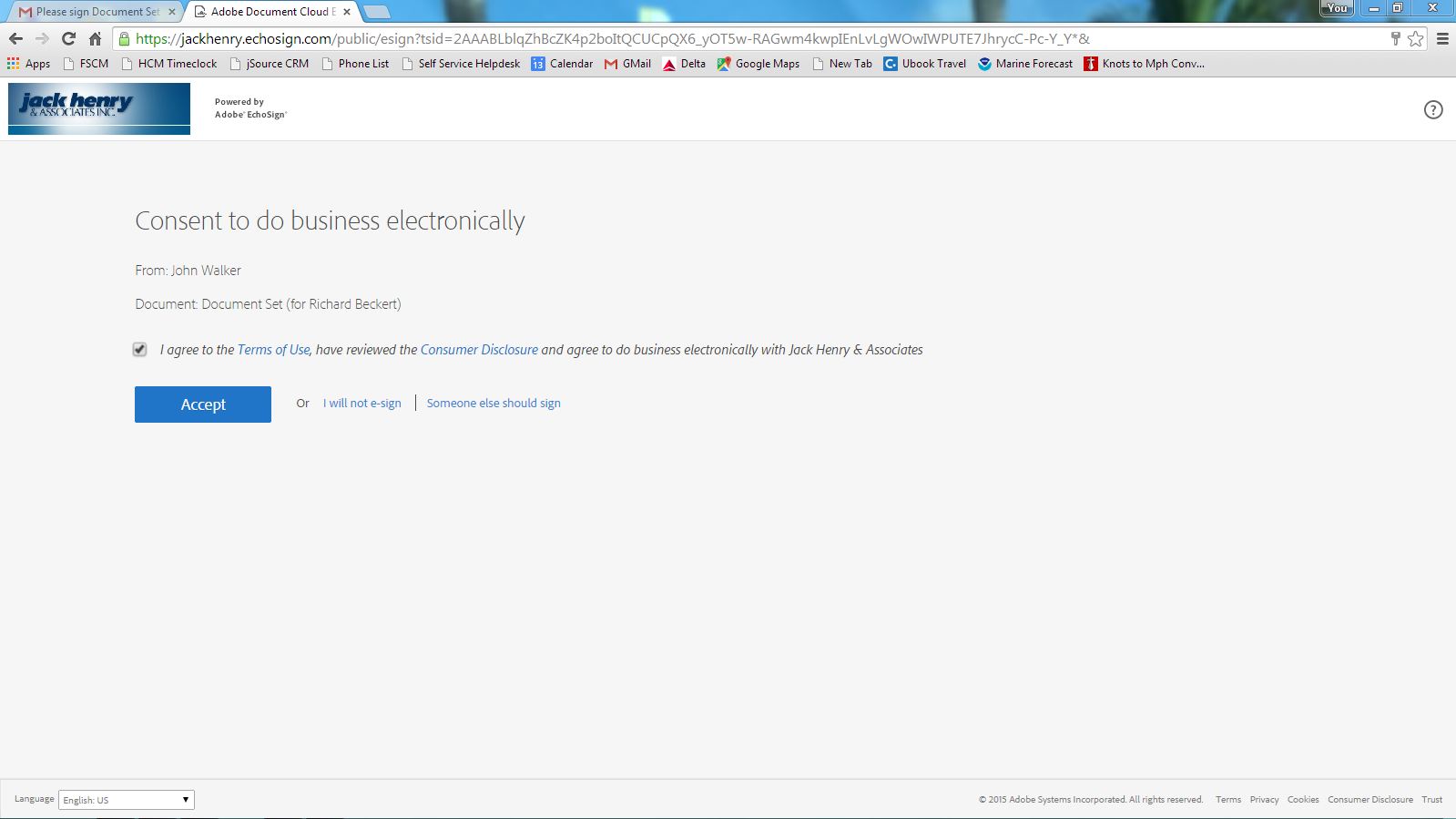 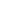 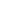 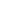 Navigate to Signatures
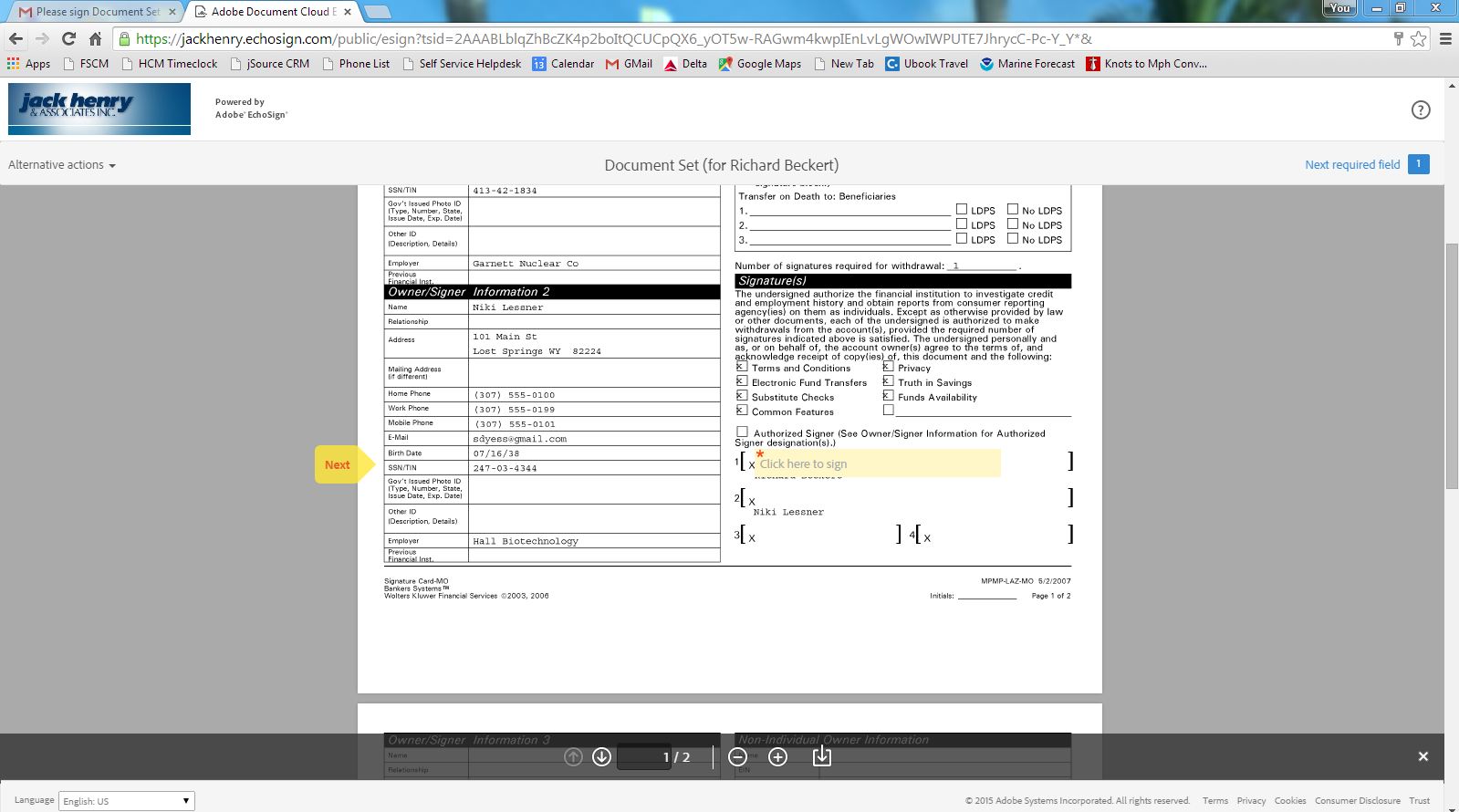 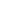 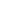 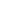 Customer Signs
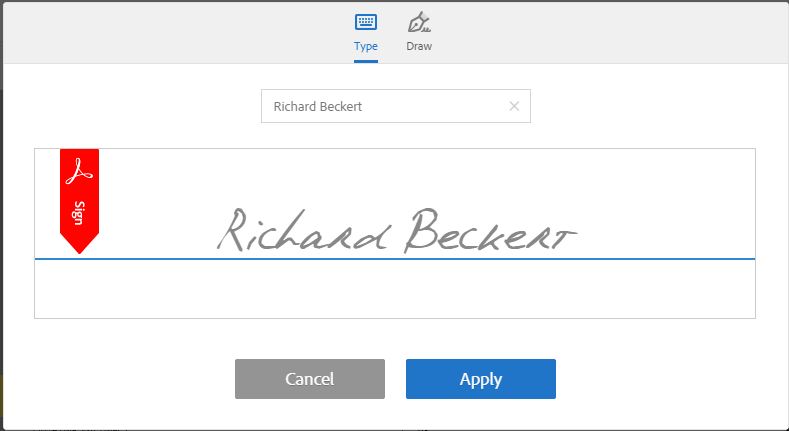 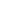 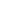 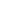 [Speaker Notes: Customer may either type name or click the draw icon to draw their signature on virtually any touch screen device.]
Accept Signatures
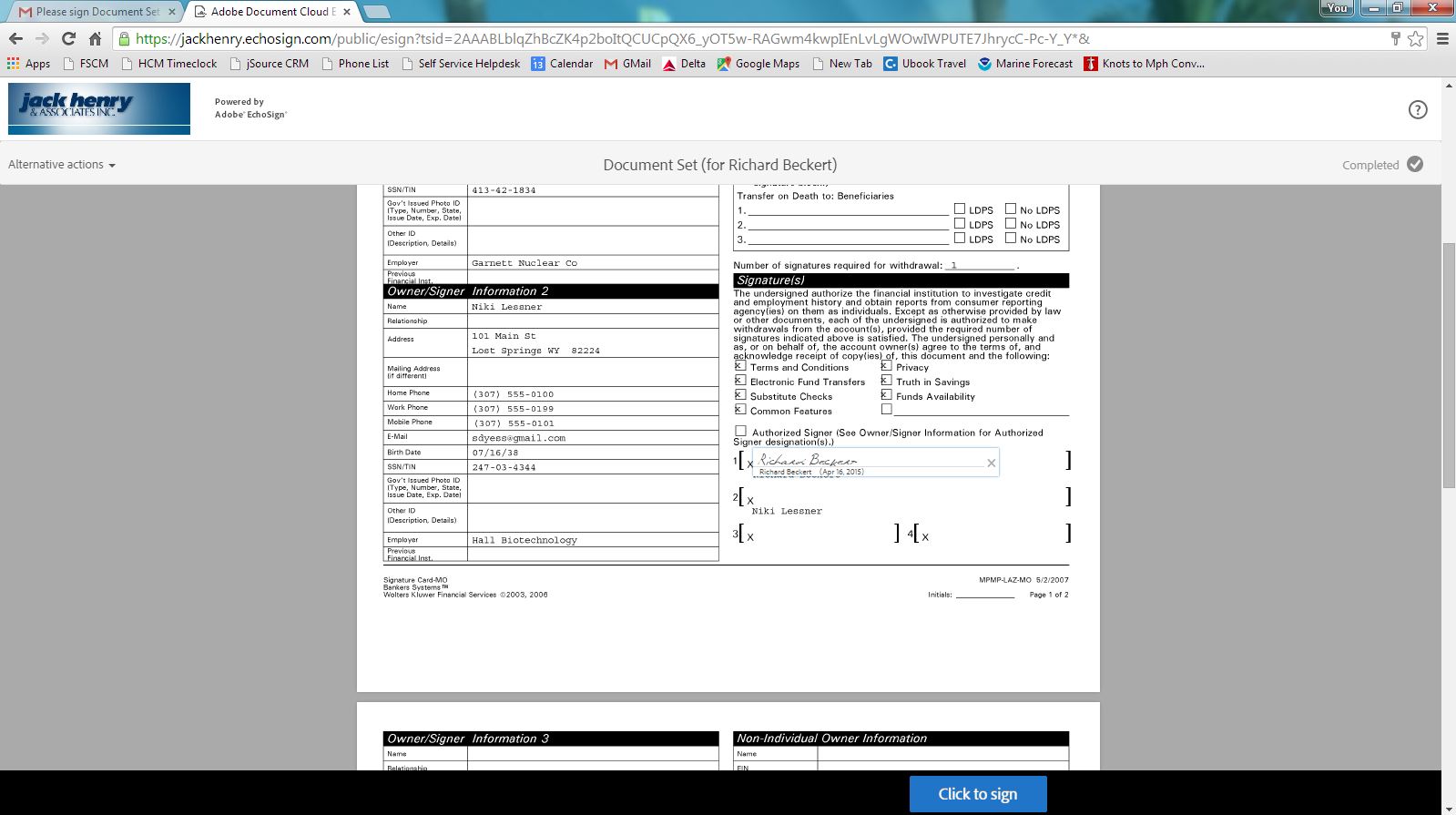 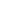 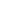 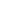 Download a Copy
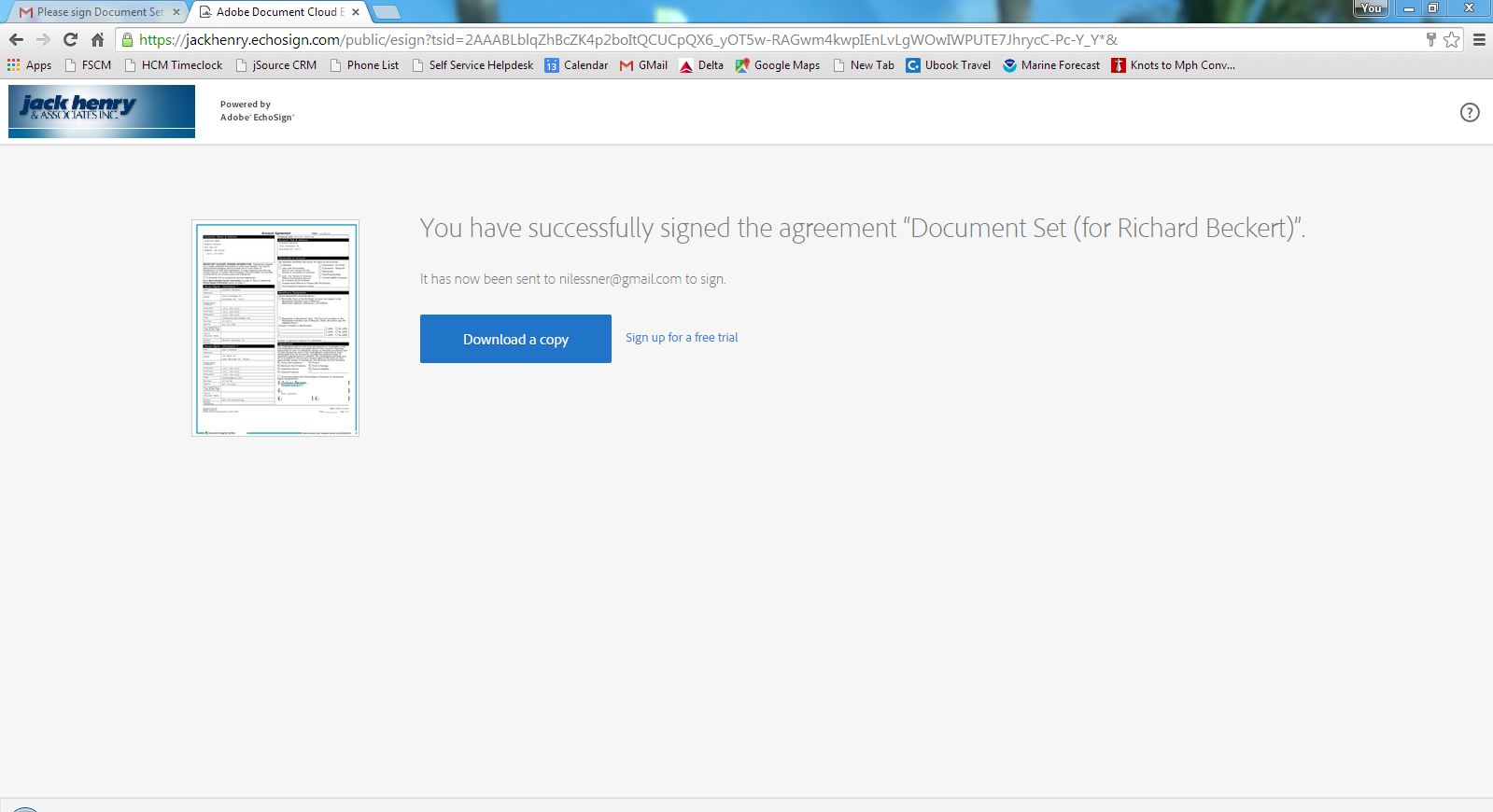 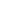 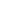 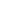 [Speaker Notes: Customer may download their document(s).]
Encrypted Completed Documents
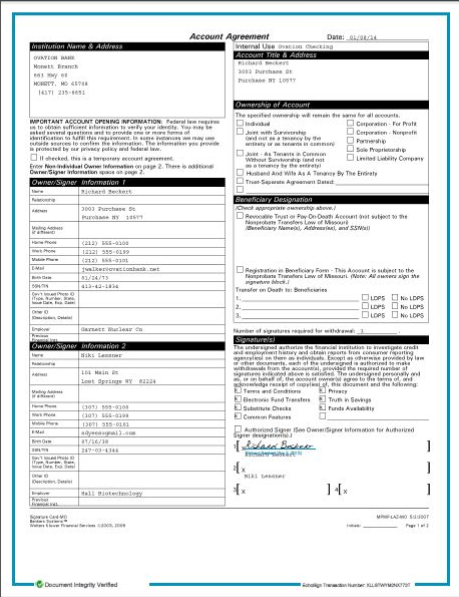 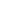 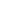 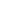 [Speaker Notes: Customer may download their document(s).]
Opt-Out
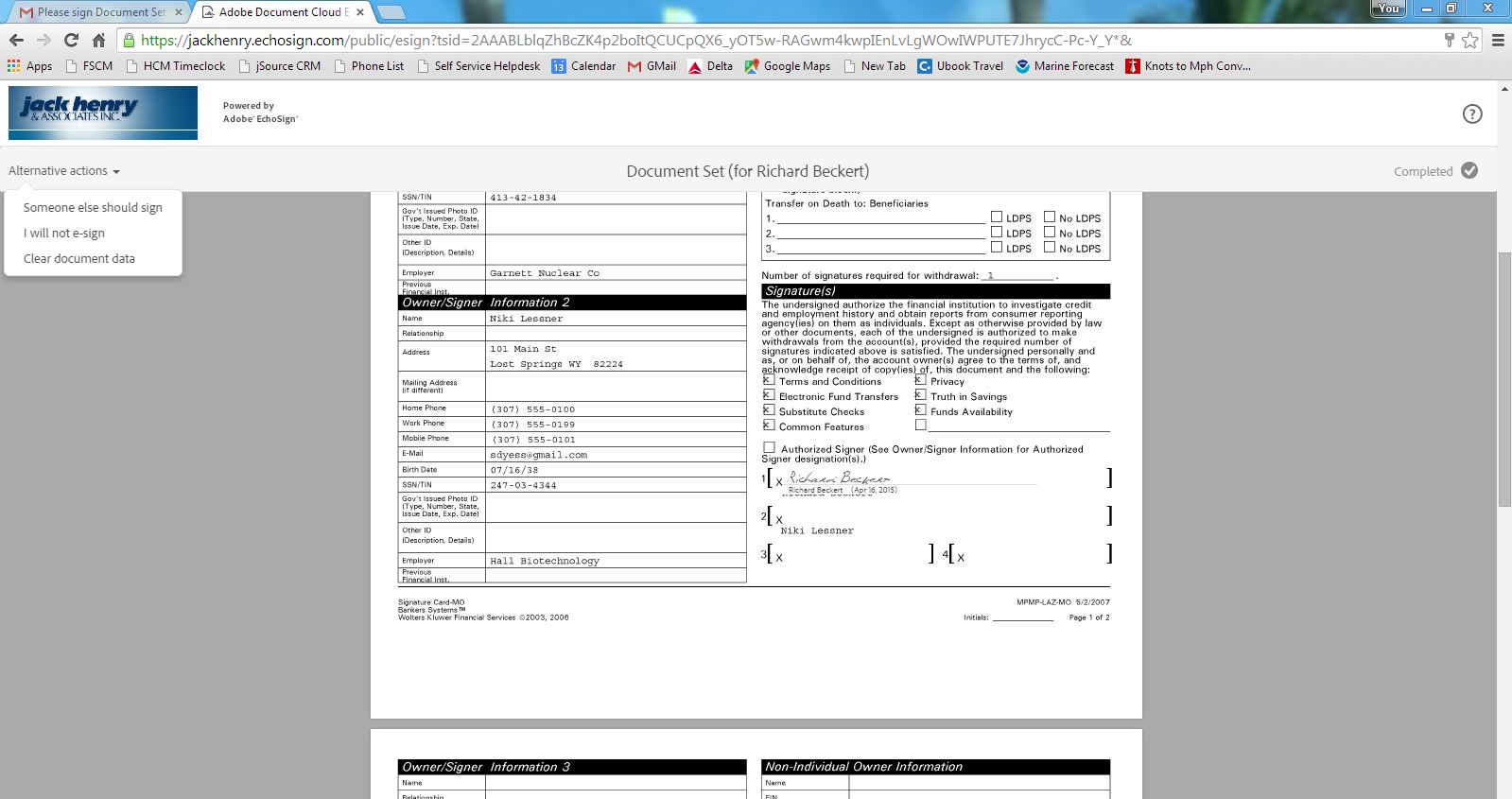 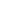 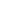 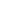 Opt-Out Reason
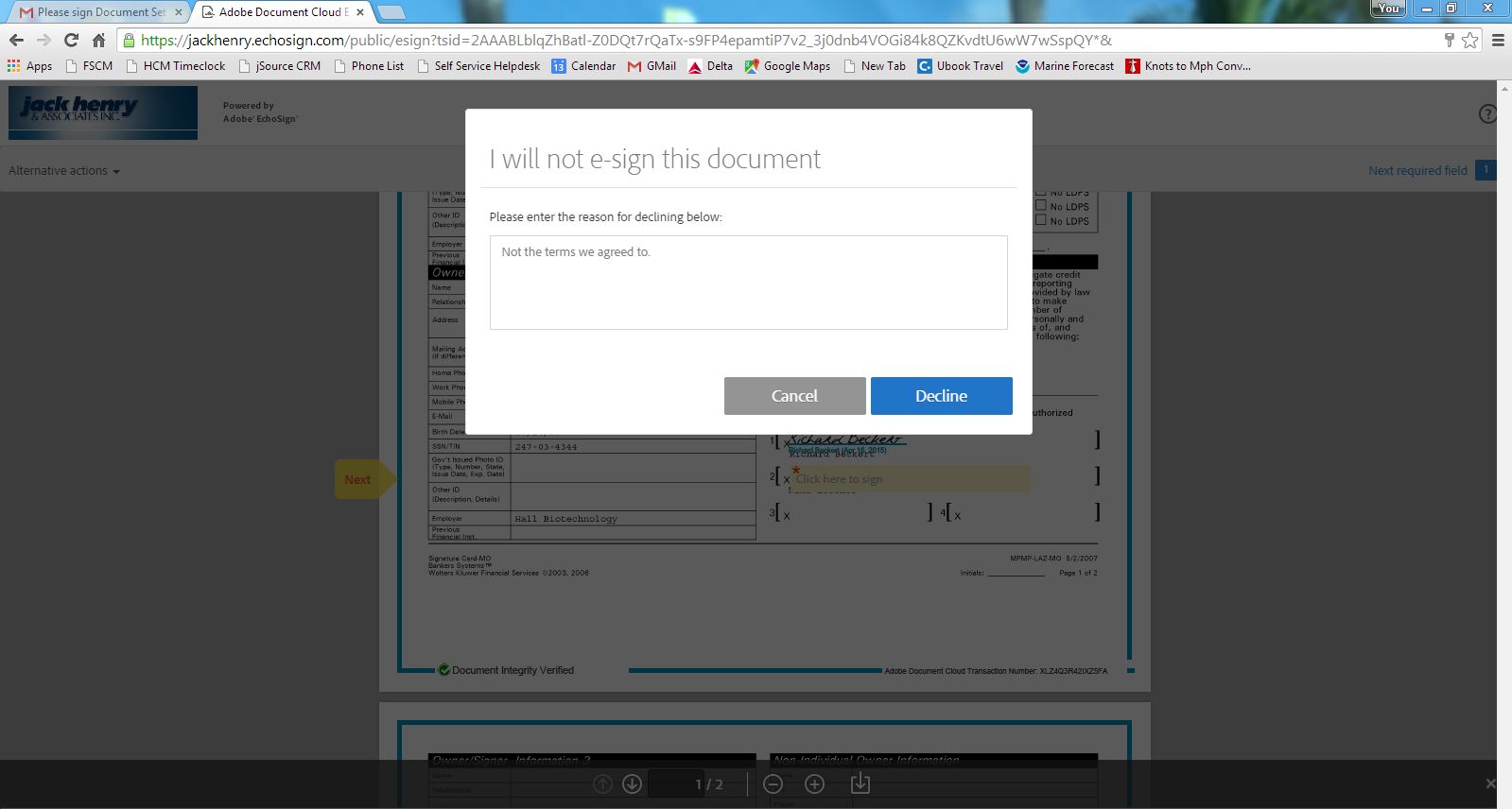 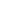 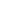 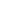 [Speaker Notes: Customer must type a reason then click Decline.]
Opt-Out E-mail
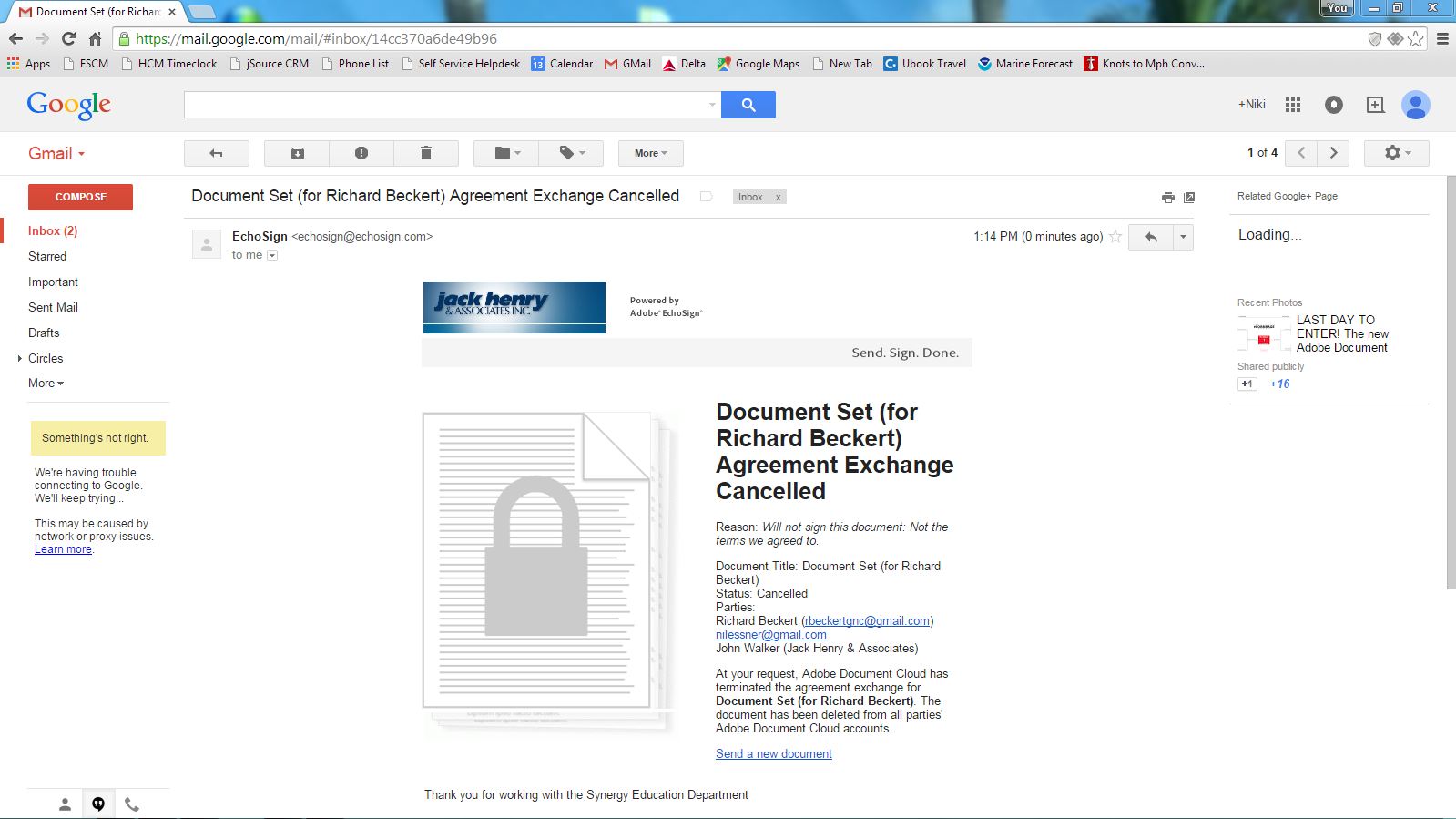 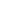 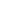 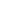 Audit Trail
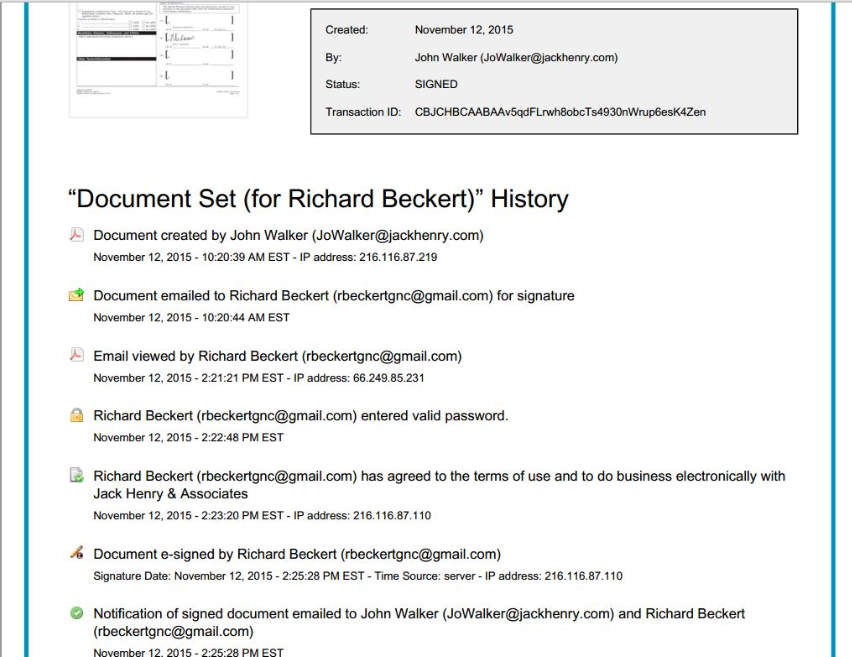 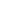 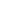 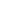 Taking Technology Outside of the Bank
62
Branch Anywhere
Branch Anywhere™ is the first JHA companion app
Any Product, Any System, Anywhere
Powered 100% by jXchange™
Complementary Product Integration
Synergy™
4|sight™
jhaPassPort™
NetTeller®
Synapsys®
iPay™
Coming Soon: Teller, Argo ®, OnBoard™
Branch AnywhereLive Demonstration
Actions & Alerts
Alerts (Customer and Account Alerts from Core)
No Email
No Internet Banking (NetTeller®)
Bad Address
No Cell Phone
No Reg E Election 
No Active Debit Card (jhaPassPort™)
We will continue to build out additional actions/alerts based on customer feedback
Services
Phone Number Maintenance
Email Maintenance
Customer Address Maintenance
Reg E Election Maintenance
Transfers (Active DDA account to account)
Internet Banking Pin Reset (NetTeller®)
Debit Hot/Warm Card (jhaPassPort™)
Temporary Debit Card Limits (jhaPassPort™)
Debit Card PIN Reset (jhaPassPort™ requires First PIN module)
CRM Service Events & Referrals (Synapsys®)
iPay
Dashboard Tablet/Phone
Transaction History – Tablet/Phone
Branch Anywhere Roadmap
Platform (highest priority)
BSA
eSign
Remote deposit
More Synapsys®
iPay™
PowerOn®
Wires
jhaID Scan™
Document merge
Doc image inquiry